Куликово поле в искусстве
Слияние Дона и Непрядвы
А.П.Бубнов «Утро на Куликовом поле»
М. Авилов «Поединок»
П.Рыженко «Куликовская битва»
Бобренев монастырь
Донской монастырь в Москве
Храм Рождества Пресвятой Богородицы . Монастырщина
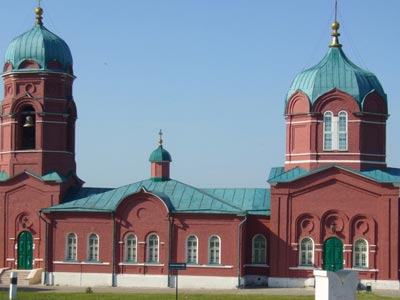 Храм Сергия Радонежского  Красный холм
Дмитрий Донской. Монастырщина.
Дмитрий Донской. Коломна.